5 March 2020
Rural Food Processing
ME 486C - Team Cocoyam
Samantha Morrison - Project Manager
Nygel des Vignes - Financial Manager
Musab Al-Balool -  Manufacturing Engineer 
Humoud Alanjari - Logistics Manager
Sponsored By:
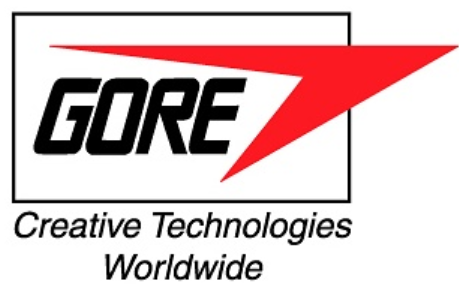 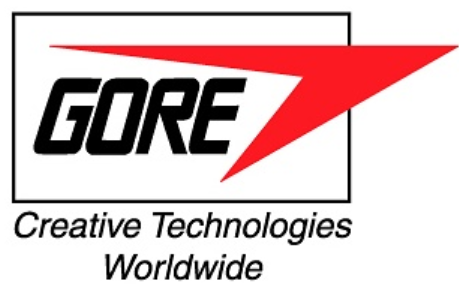 5 March 2020
Outline of Presentation
Project Description
Design Description and CAD
Current State of System
Implementation/Manufacturing Plan
Testing Plan
Future Work
Rural Food Processing
Al-Balool 2
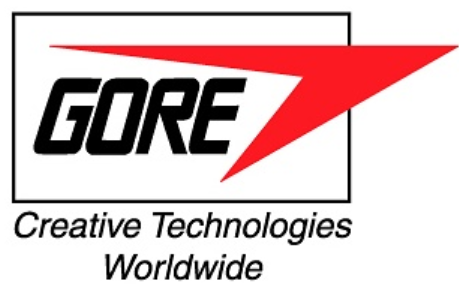 5 March 2020
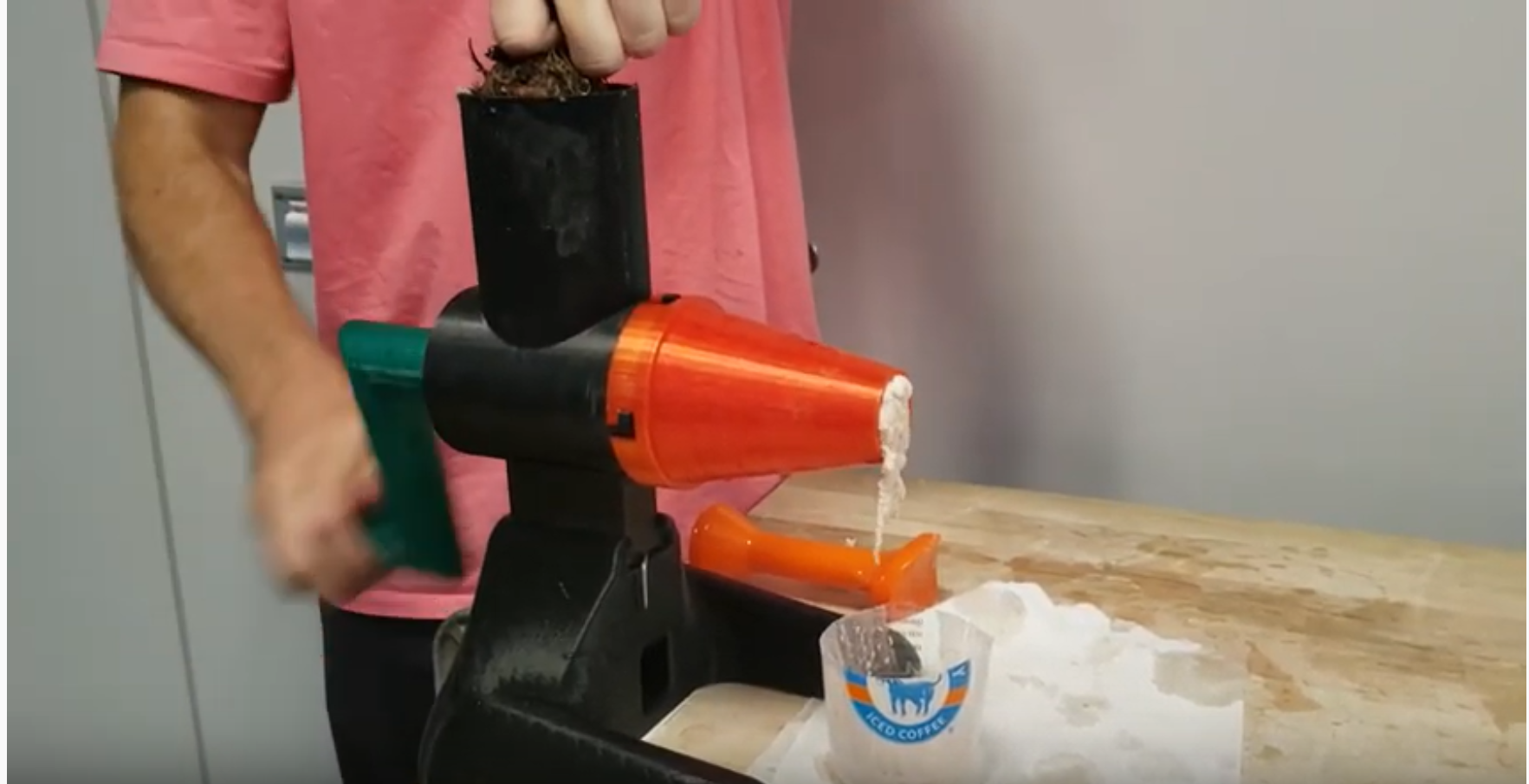 Project Description
Cocoyam dispenser and roller
Improve upon current hand rolling technique
Help West and Central African Communities
Continue upon Georgia Tech’s grinder
Create a design package that can be transferred and replicated easily
Includes descriptive assembly manual  
Client- Isaac Zama - Humanitarian
Mentor - Chuck Vallance
Sponsor - W.L. Gore
Figure 1: Manual grinder by Georgia Tech [1]
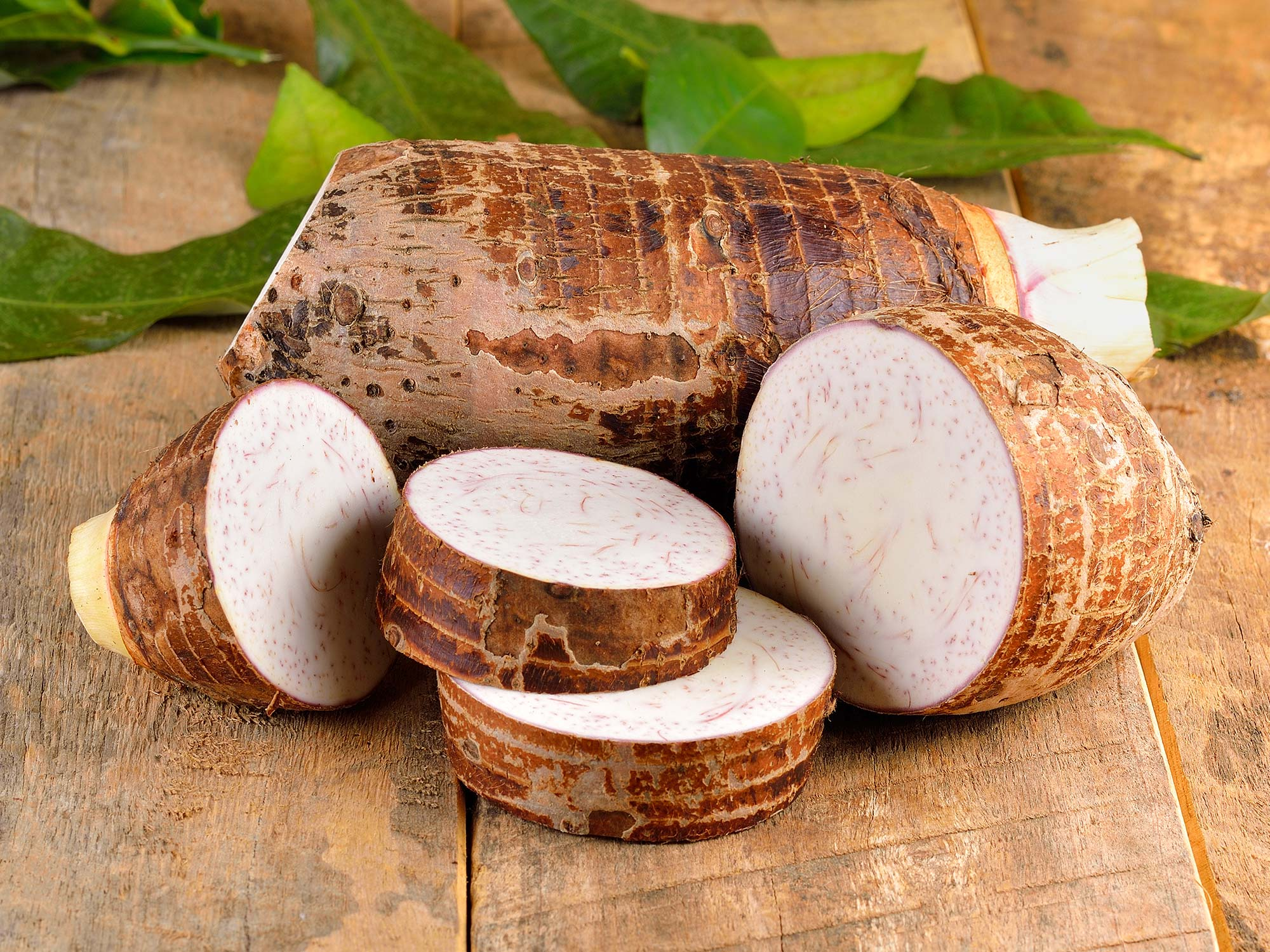 Figure 2: Raw Cocoyam [2]
Rural Food Processing
Al-Balool 3
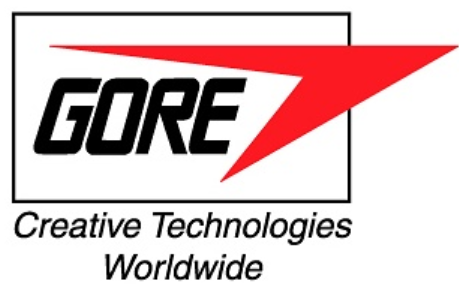 5 March 2020
Design Description - Dispenser CAD
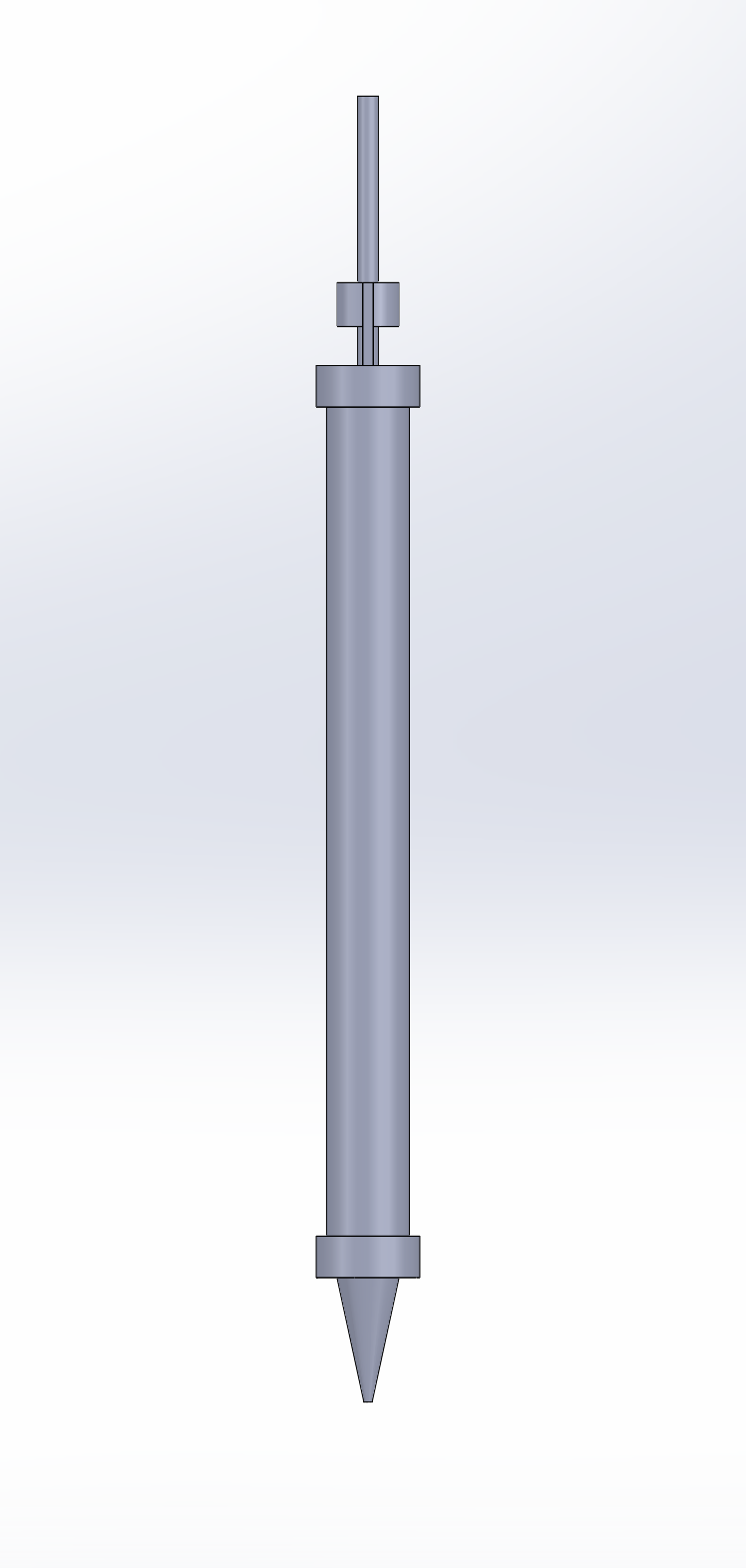 System is bought commercial off-the-shelf
CAD is for general visualization purposes
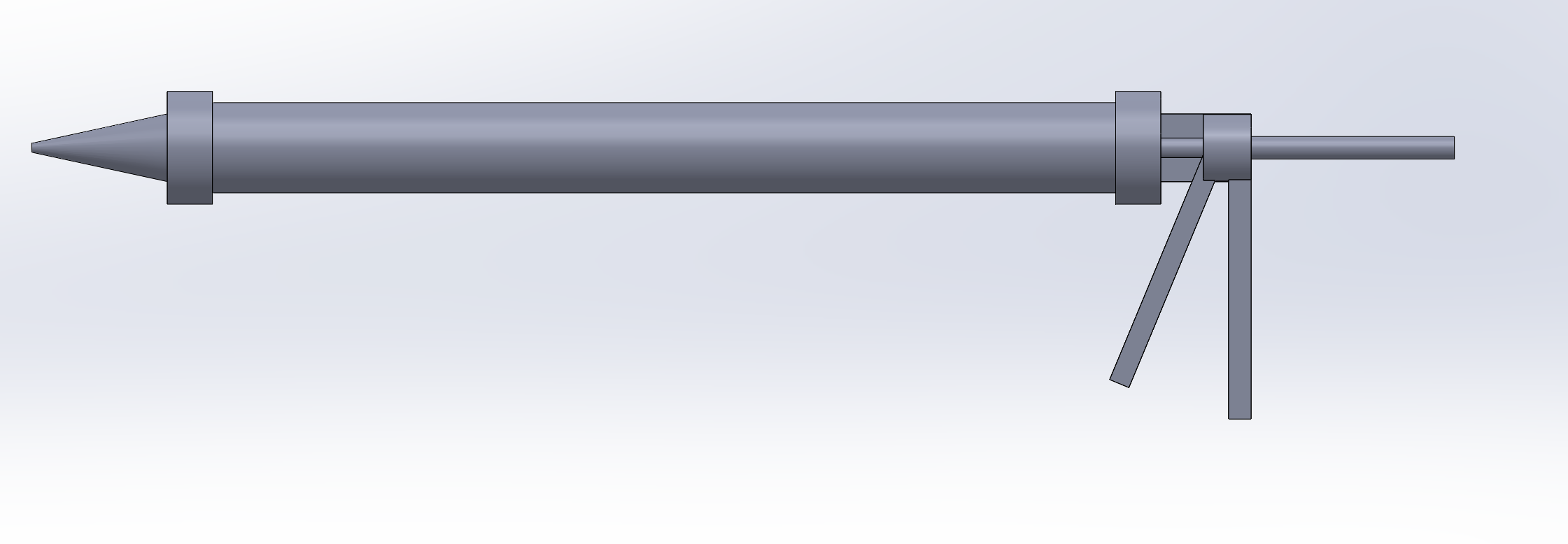 Figure 3: Updated CAD Side  View
Figure 4: Updated CAD Top View
Rural Food Processing
Morrison 4
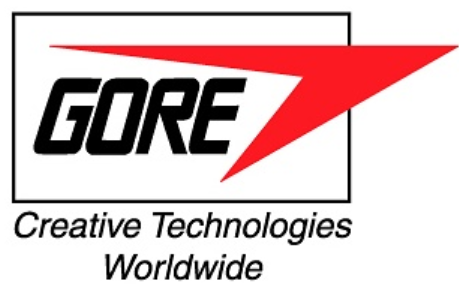 5 March 2020
Design Description - Dispenser CAD
(1)
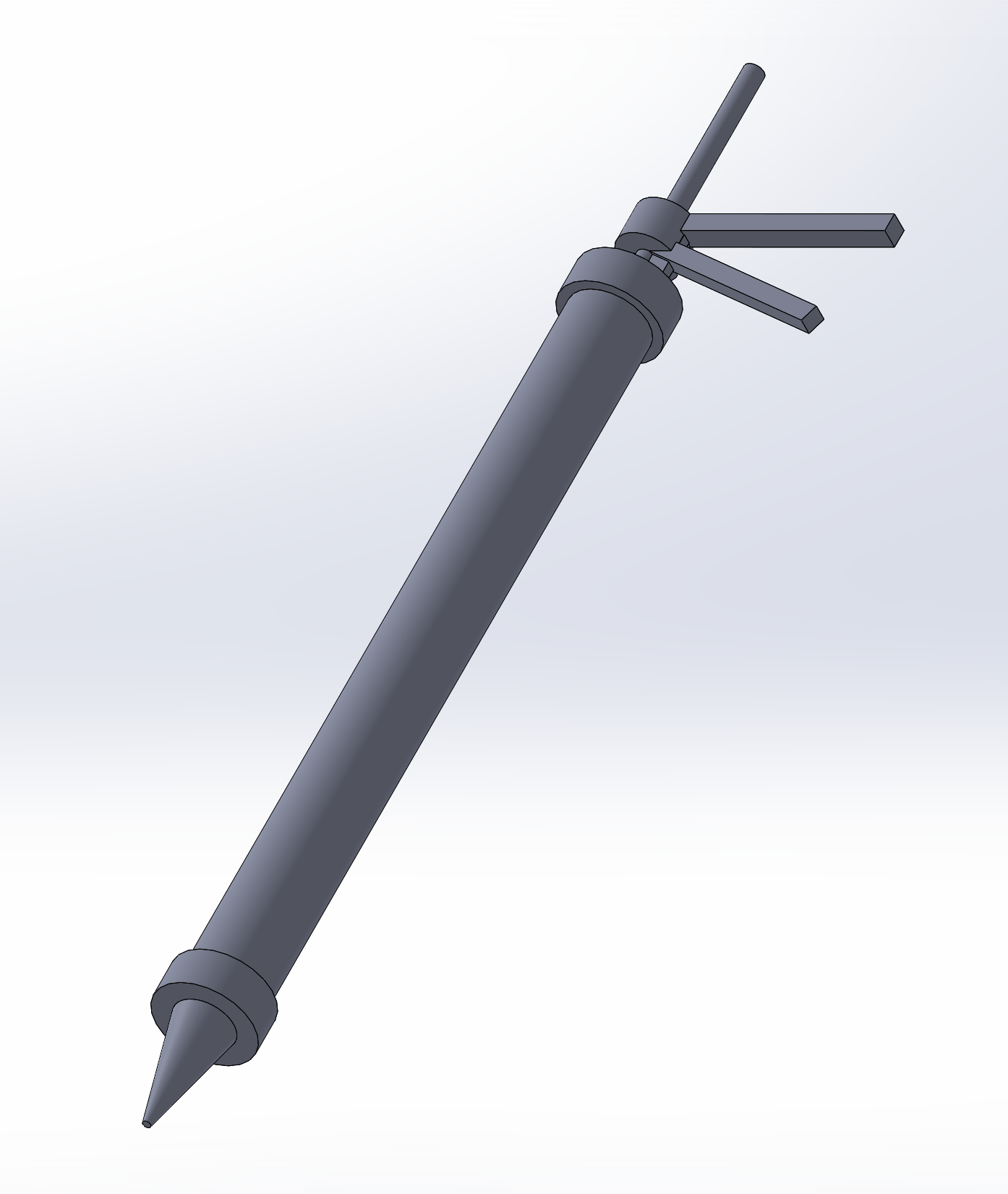 How Subsystem Functions:
Back end is pulled outward to open central cavity (1)
User unscrews front end (2)
User fills central cavity with cocoyam mixture with desired amount (3)
User screws front end back on with tip still in place (4)
User pumps handle to progress back end until cocoyam begins extruding from tip (5)
(5)
(3)
(2)
(4)
Figure 5: Isometric view with numbered indicators
Rural Food Processing
Morrison 5
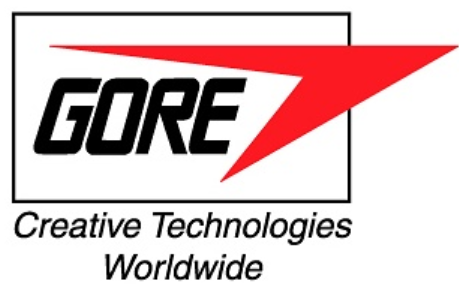 5 March 2020
Design Description - Roller CAD
Reuse of previous iteration in silver
New components in gray
Fasteners also changed
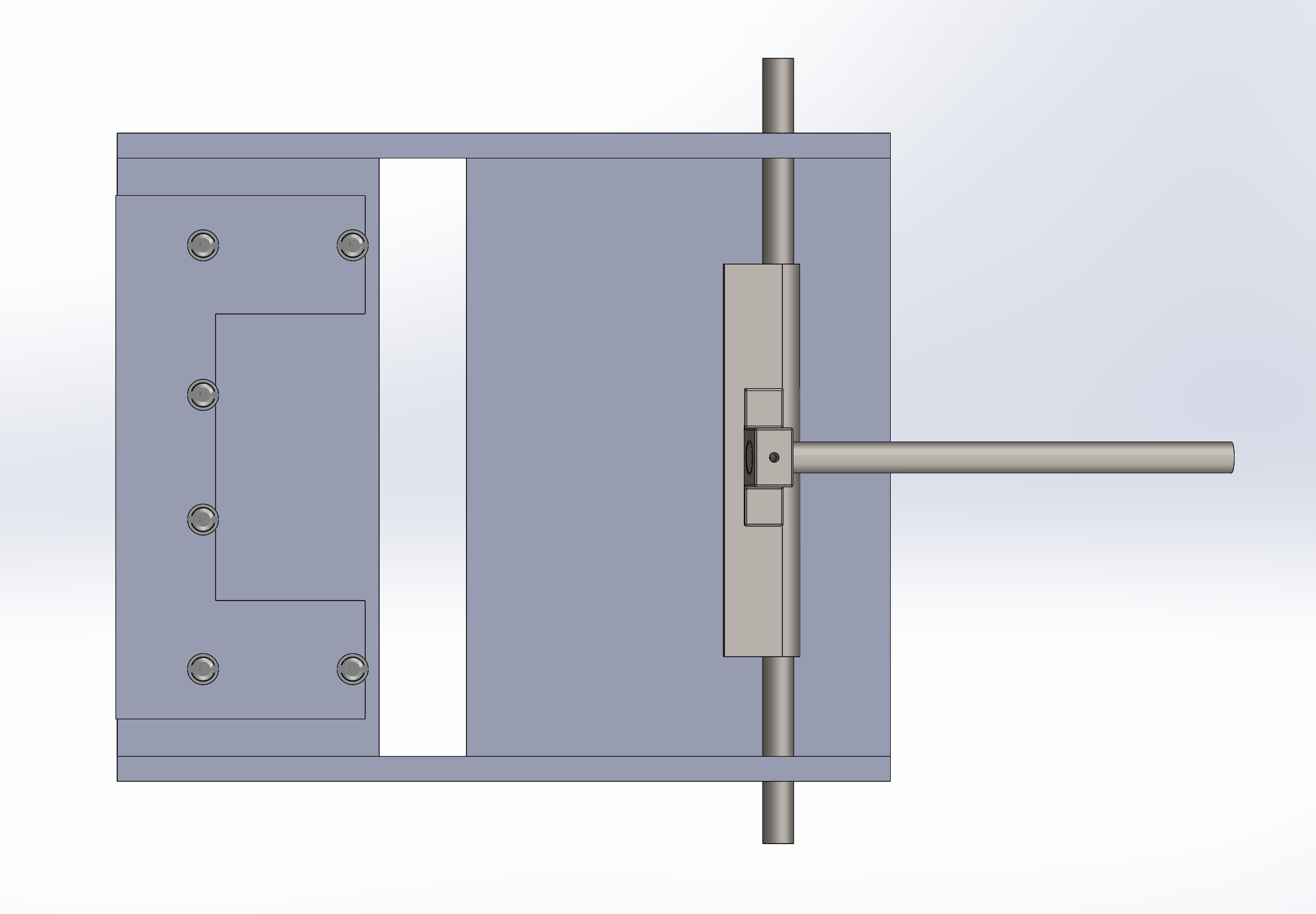 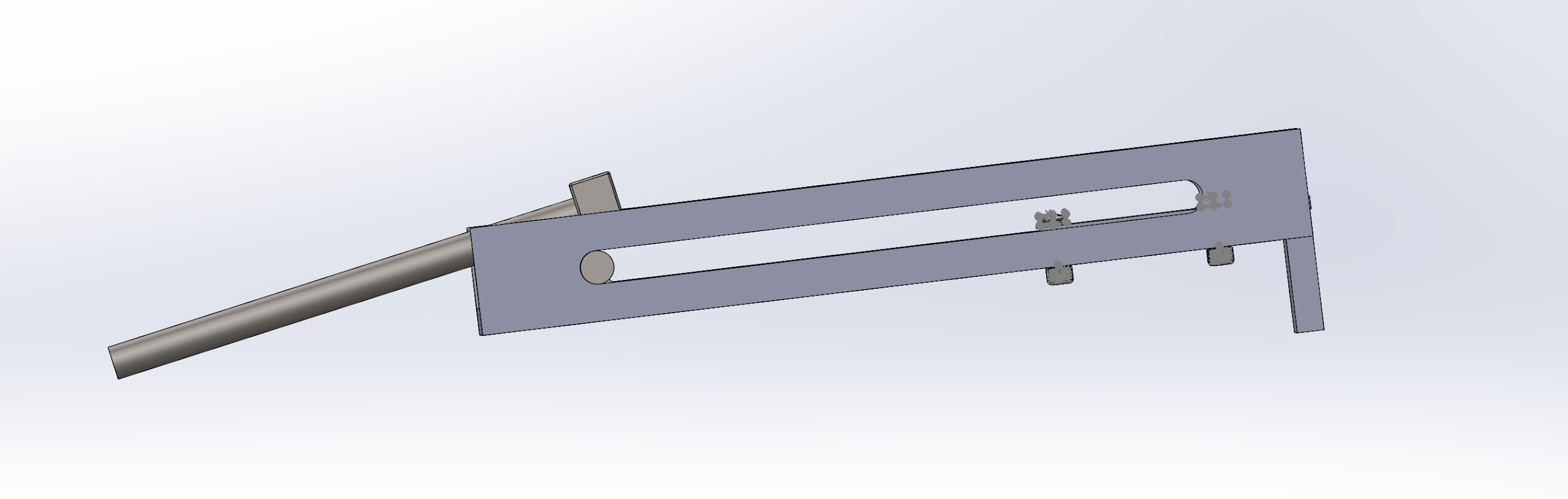 Figure 7: Updated CAD Side View
Figure 6: Updated CAD Top View
Rural Food Processing
Morrison 6
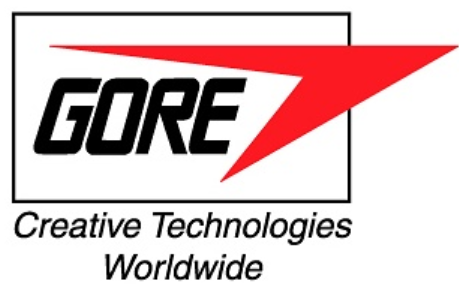 5 March 2020
Design Description - Roller CAD
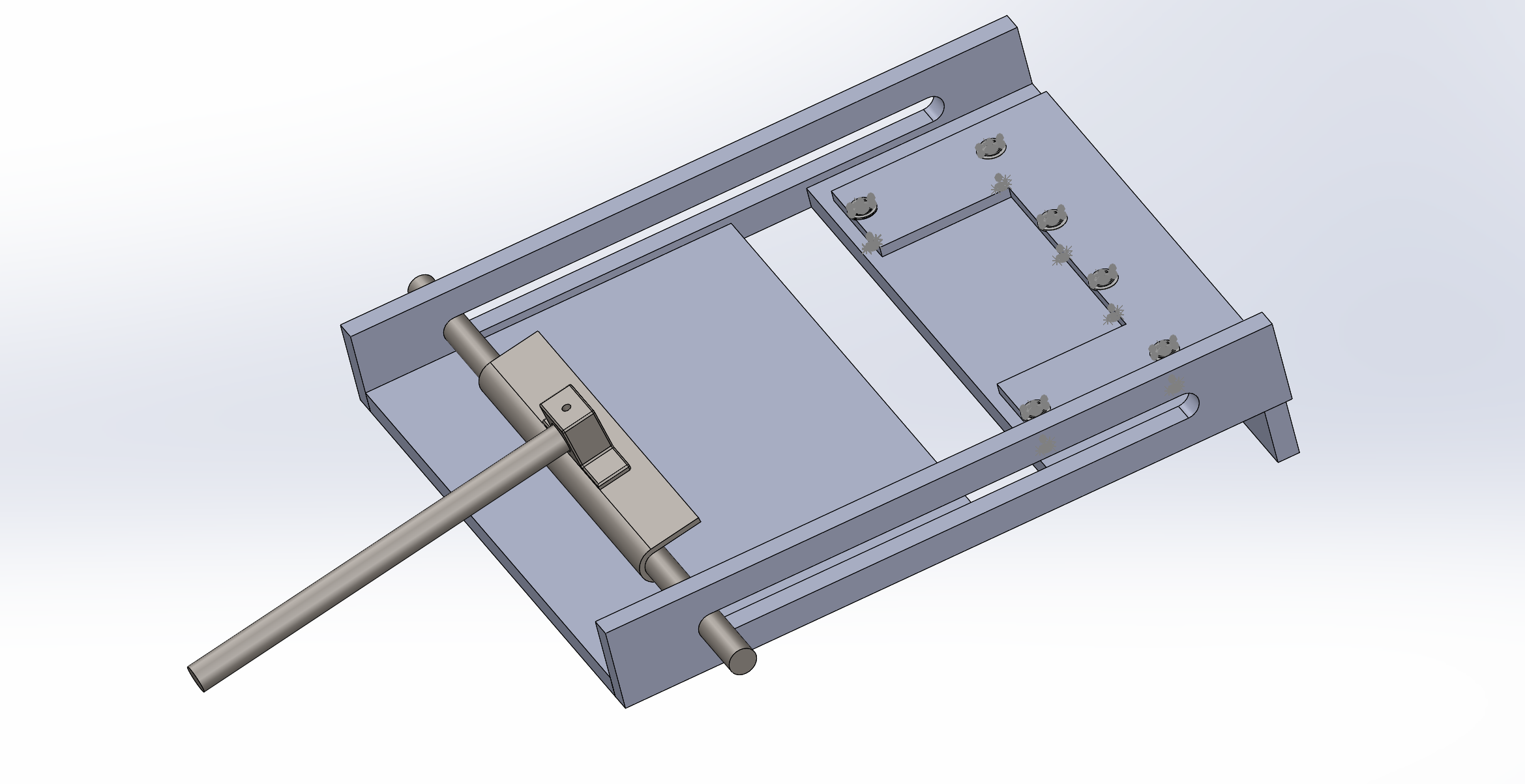 How Subsystem Functions:
Cocoyam and leaf placed (1)
User holds handle (2)
User pushes handle to end of rail (3)
Cocoyam is rolled  and deposited into crevice in base plate (4)
User pulls handle to start of rail (5)
User removes rolled Ekwang
(3)
(4)
(5)
(1)
(2)
Figure 8: Isometric view with numbered indicators
Rural Food Processing
Morrison 7
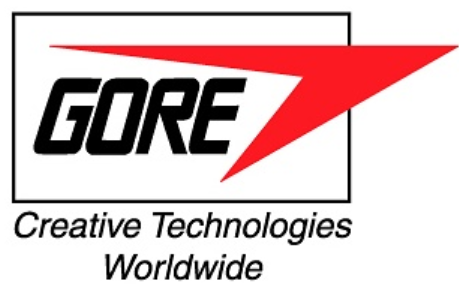 5 March 2020
Full System CAD
How System Functions:
User uses dispenser subsystem to dispense desired amount onto prepared cocoyam leaf
User uses roller subsystem to roll prepared leaf into dish
Repeat until desired amount of rolls have been accomplished
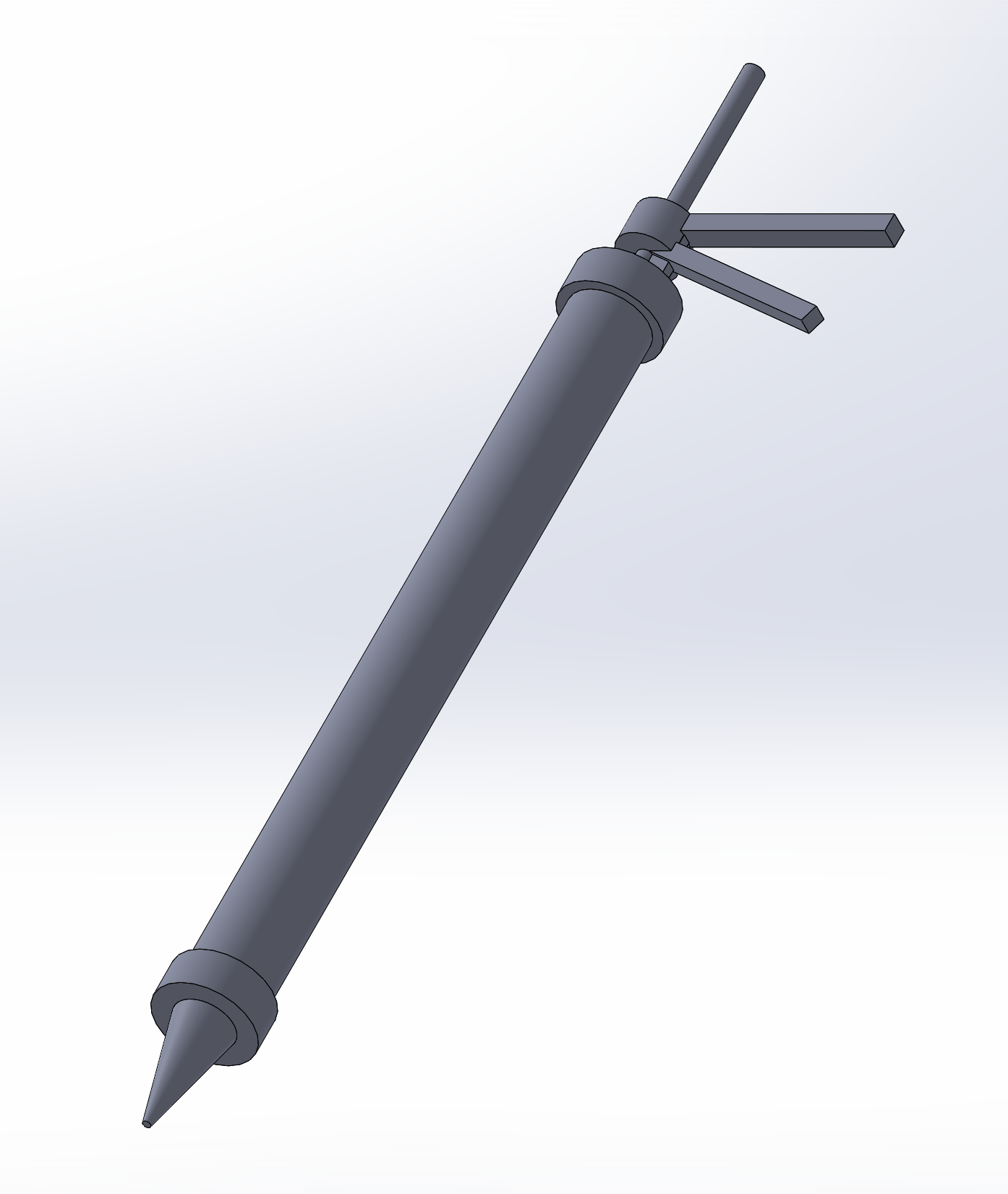 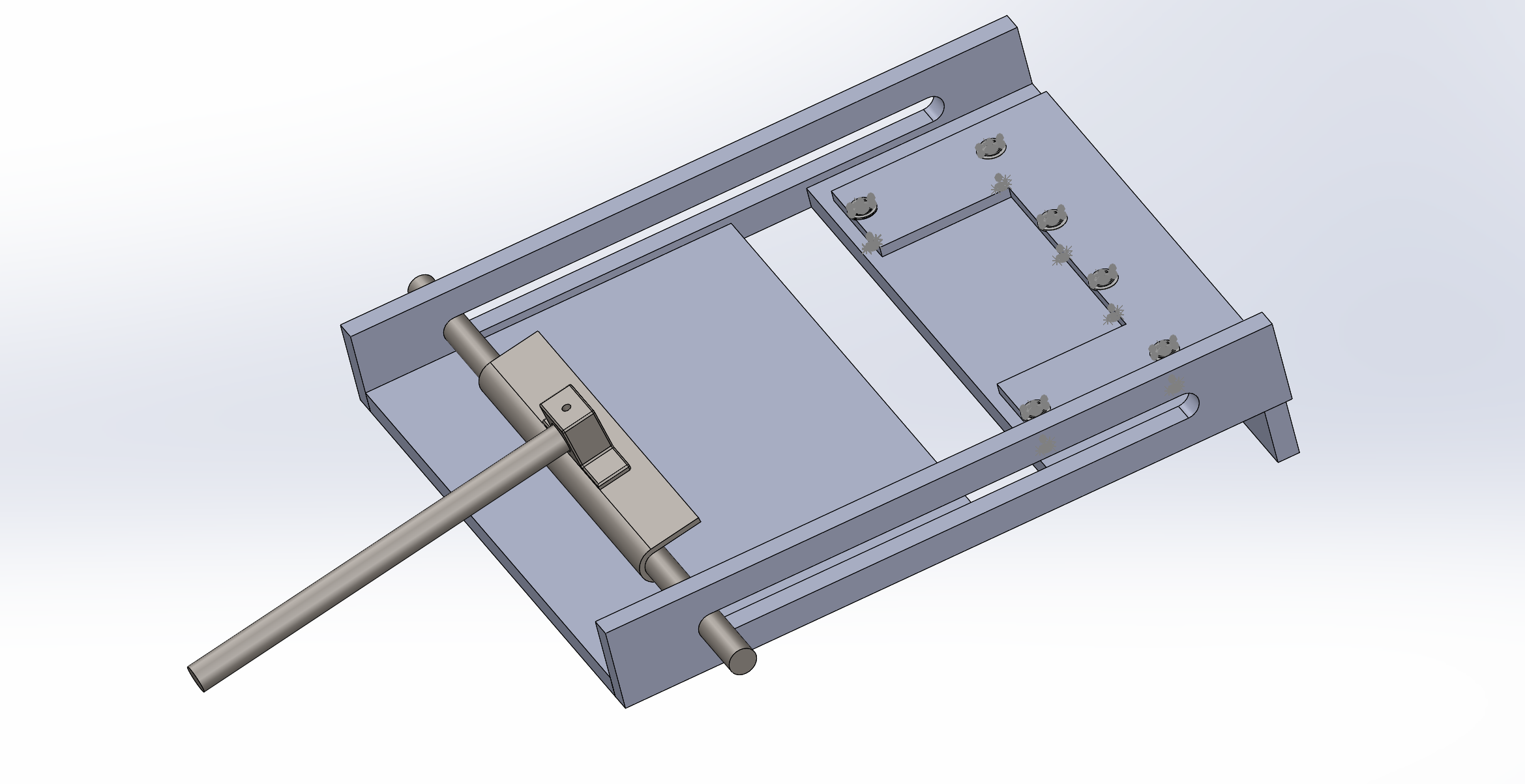 Figure 9: Entire system (both subsystems together)
Rural Food Processing
Morrison 8
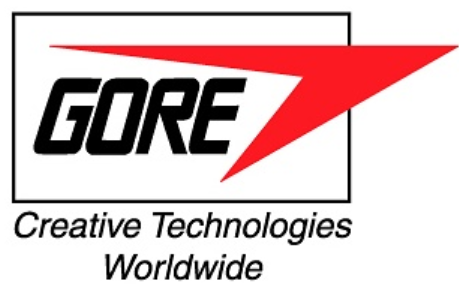 5 March 2020
Current State of System - Current Manufacturing
Latest version made of wood per customer’s request
Need to refine rails and seal wood to prevent water damage
Handle will be 3D printed or made from metal
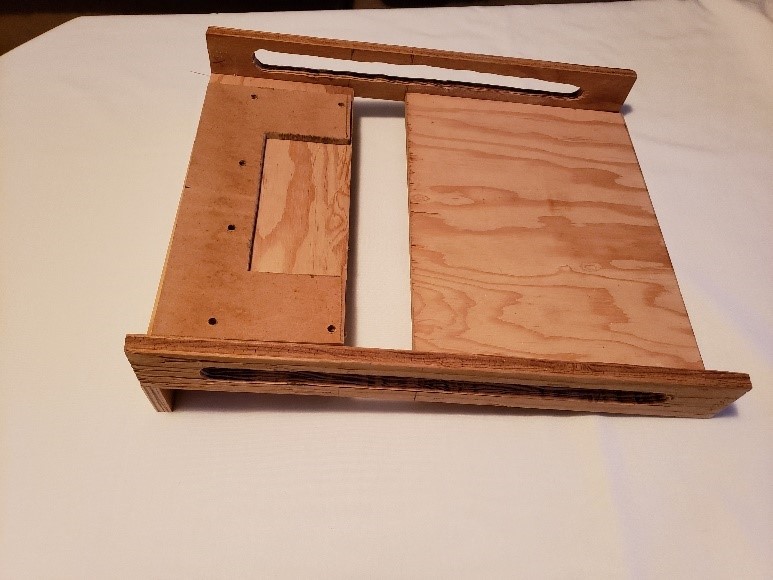 Figure 10: Wood Prototype
Des Vignes 9
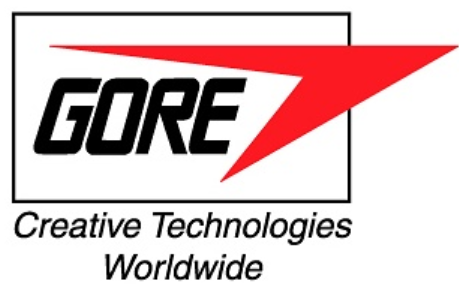 5 March 2020
Current State of System - Current Manufacturing
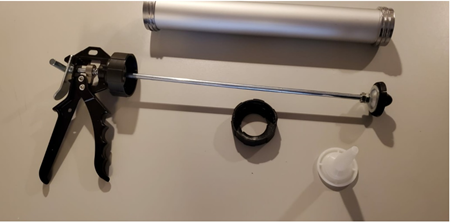 Dispenser need has been determined to be fulfilled through commercial off-the-shelf product
12:1 mechanical advantage
Easy disassembly for cleaning and refilling
Exploring additional alternatives at different mechanical advantages and price points
Figure 11: Dispenser Prototype
Des Vignes 10
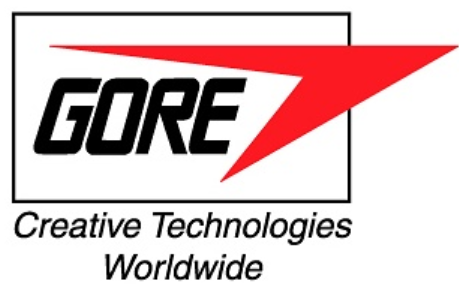 5 March 2020
Current state of system-ER
ERs:
Low cost< 45 dollars
Minimize the time to produce one role<30 seconds
Light weight [kg] <7kg
Base footprint area [m2] < 0.125m2
Smooth edges [mm] radius<5mm
Low center of gravity
Factor of safety >3
Values Achieved by Design

Mass of the system - 7.22kg
Base footprint area - 0.12m2
Radius of edges - 1mm
Center of gravity at (0.105,0.216,0.335)mm
Force to push handle - 2.44lbs
Rural Food Processing
Des Vignes 11
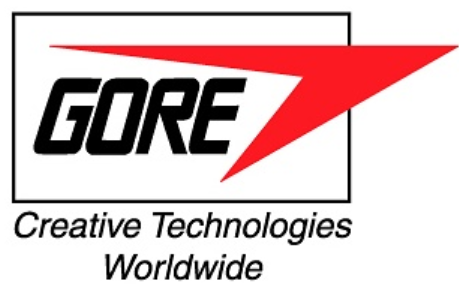 5 March 2020
Current State of System - BOM/Budget/Purchasing
Table 1: Bill of Materials
Budget
Total budget of $1500 from Gore
Currently have $1166.72 remaining
Prototyping has been main expense at $333.28
Future Cost
Viscosity testing $145.54 +$43.60/hr (approximately 2hrs)
Travel expenses
Cocoyam mixture/Roll materials
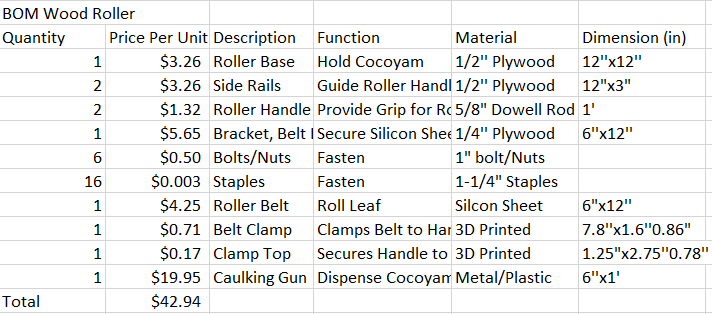 Des Vignes 12
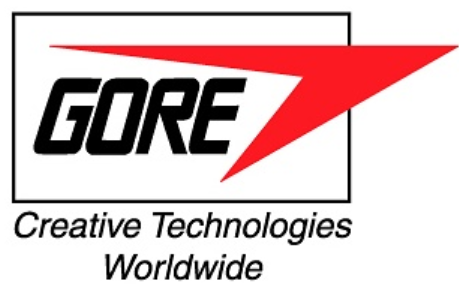 5 March 2020
Current State of System - Action Items
Update CAD package to include wood roller -Samantha 
Build wood prototype-Nygel
Secure testing materials- Humoud
Manufacture prototype -Musab
Redesign dispenser- Team
Find Cocoyam substitute for testing-Team
Des Vignes 13
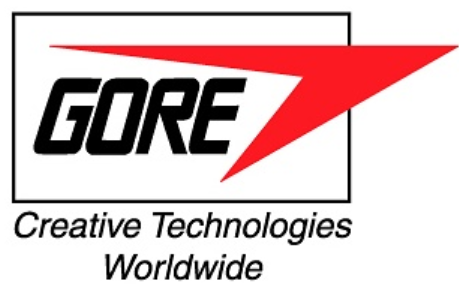 5 March 2020
Implementation Plan - Future Manufacturing of Final Product
Need to refine rails and seal wood to prevent water damage.
Replacing the dowel rod handle to C-shaped handle that will sit above the roller bar. 
Handle will be either 3D printed or made straight from metal. 
New caulking gun for our dispenser system. 
Palm oil for adding wood protection.
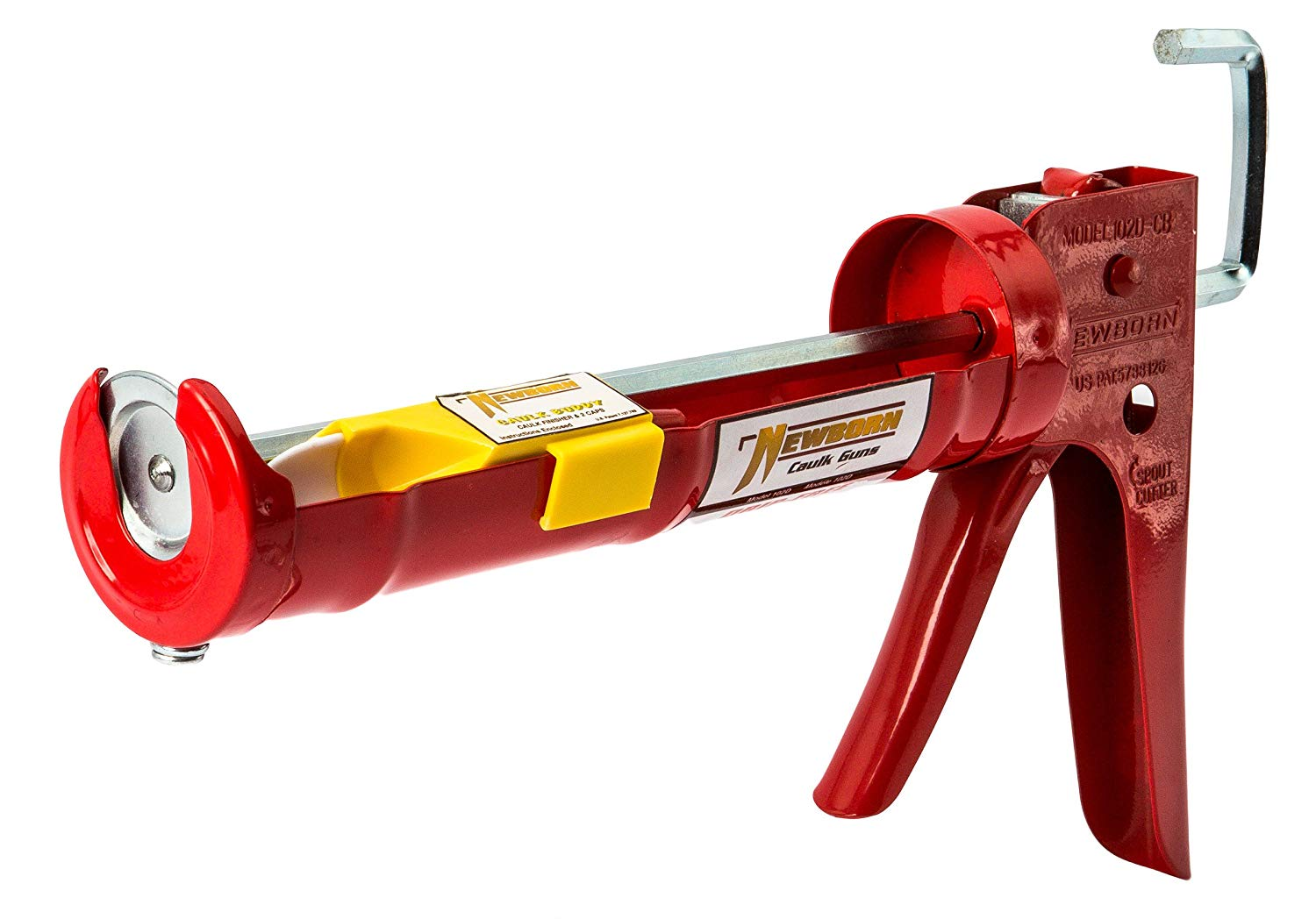 Figure 12:  Smooth hex rod cradle caulking gun [3]
Al-Balool 14
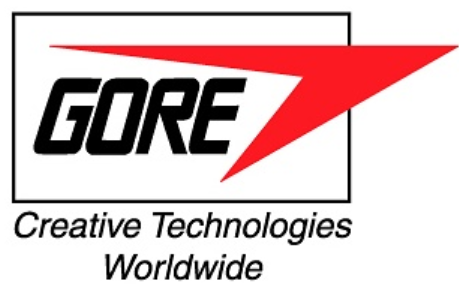 5 March 2020
Implementation/Manufacturing Plan - Future Action Items
The final product will be manufactured and assembled in the same manner as the wooden prototype with greater attention to detail - goal is to produce a final product that anyone can make, so we will not be outsourcing manufacturing with the exception of purchasing the caulking gun

Future Action Items:
Updating CAD package to include new dispenser and all drawings - Samantha
Fixing the wooden prototype - Nygel  
Building the C- shaped handle - Musab, Samantha
Testing the new caulking gun option - Humoud
Testing procedure - Team 
Poster presentation - Team 
Creating operation manual - Team 
Creating assembly manual - Team
Al-Balool 15
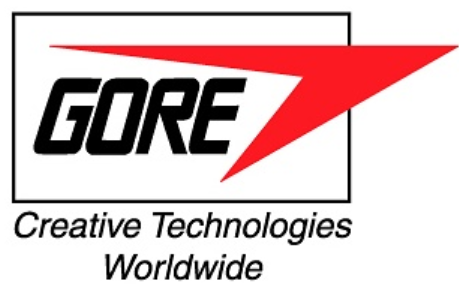 5 March 2020
Testing Plan Test 1 and 2
Table 2: Test 1 - Roll Production Time
Table 2: Test 2 - Drop Test
Rural Food Processing
Alanjari 16
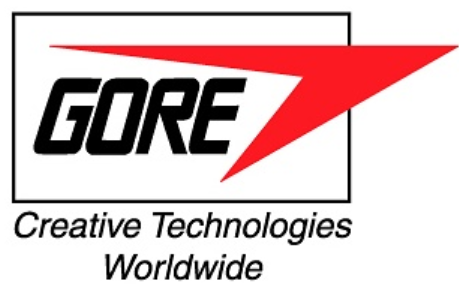 5 March 2020
Testing Plan Test 3 and 4
Table 3: Test 3 - Stability Test
Table 2: Test 4 - Analysis Software Test (Bolt factor of safety and center of gravity)
Rural Food Processing
Alanjari 17
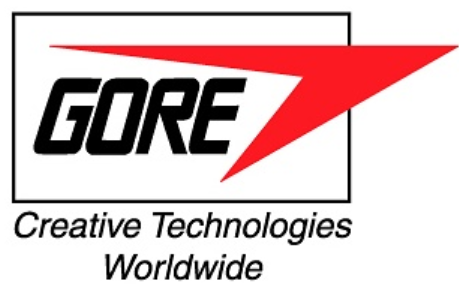 5 March 2020
Testing Plan Test 5 and 6
Table 5: Test 5 - Smooth Edges
Table 6: Test 6 - Dimension Test
Rural Food Processing
Alanjari 18
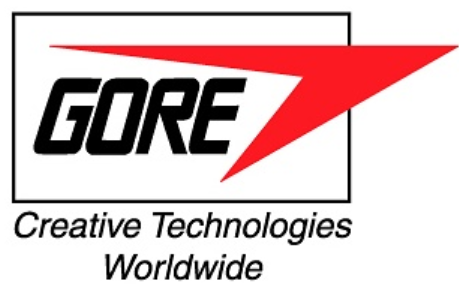 5 March 2020
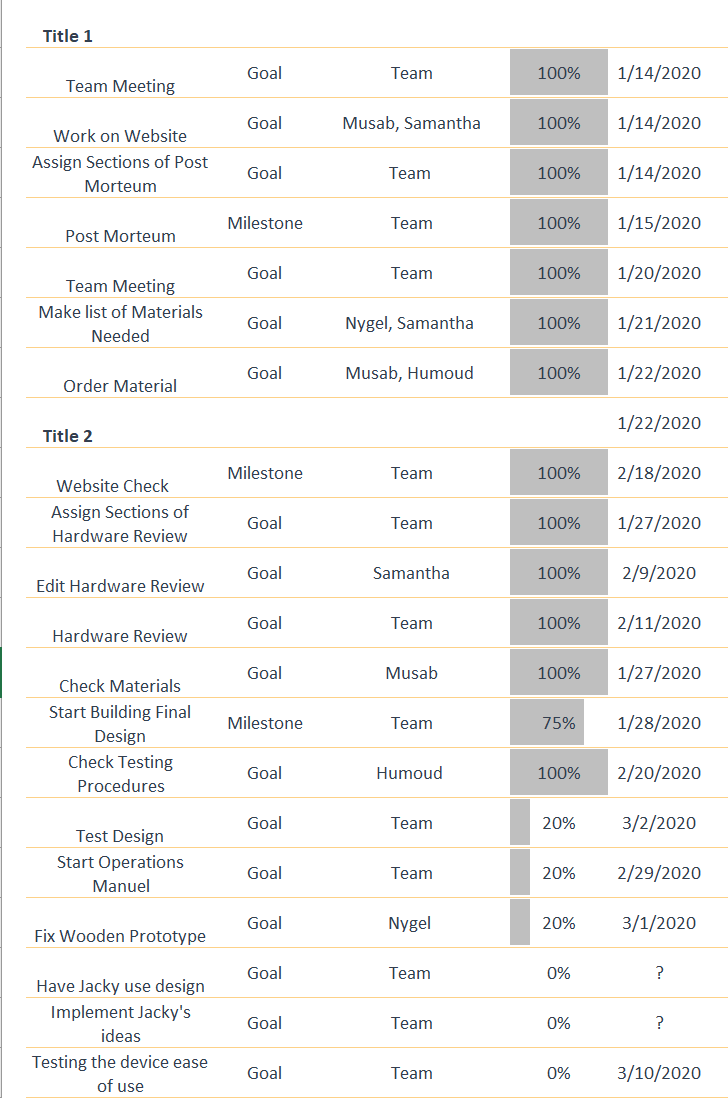 Future Work
Handle redesign
Finish CAD drawings
Smoothing railways edges
Assembly and Operations Manual
Testing
Figure 12:  Gantt chart for Spring semester
Rural Food Processing
Alanjari 19
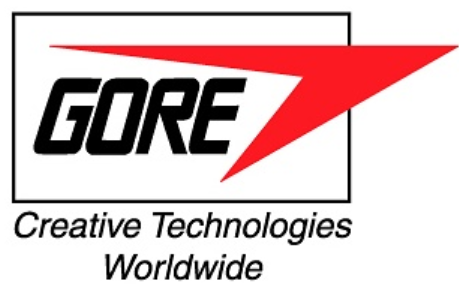 5 March 2020
Questions?
20
Rural Food Processing
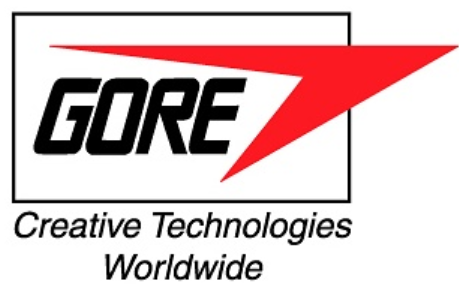 5 March 2020
Citations
[1] Evan Williamson, “Coco-YUM! - The manual cocoyam processor,” YouTube, 23-Jul-2019. [Online]. Available: https://www.youtube.com/watch?v=siXvcSSyxC4#action=share. [Accessed: 15-Sep-2019].
[2] Admin, “Health Benefits and Nutrition of Taro Root,” TAROTO TAIWANESE HEALTHY DESSERT. [Online]. Available: https://tarotodessert.com/en/2017/health-benefits-and-nutrition-of-taro-root/. [Accessed: 17-Sep-2019].
[3] Amazon.com, 2020. [Online]. Available: https://www.amazon.com/Newborn-102D-Drip-Free-Caulking-Cartridge/dp/B002YC3W48/ref=sr_1_4?crid=ZQQQS3YQJUM6&keywords=caulking+gun&qid=1582929240&sprefix=caul%2Caps%2C226&sr=8-4. [Accessed: 05- Mar- 2020].
21
Rural Food Processing